Unit 04: BONDING
IB Topics 4 & 14Text: Ch 8 (all except sections 4,5 & 8)Ch 9.1 & 9.5Ch 10.1-10.7
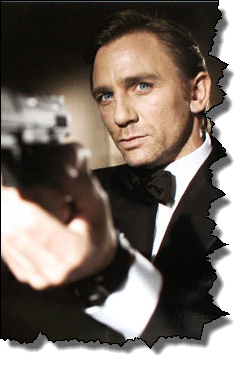 My Name is Bond.  Chemical Bond
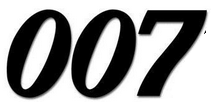 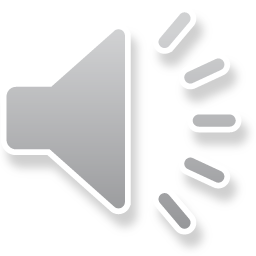 PART 2: Shapes & Polarity
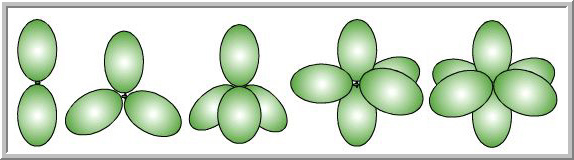 Covalent Bonds
Consider two hydrogen atoms.  The electrons are shared by both atoms.
+
+
- -
3
Covalent Bonds
There are attractive forces between opposite charges.
+
+
- -
4
Covalent Bonds
There are repulsive forces between like charges.
+
+
- -
At the bond length, the forces are equal, and the molecule is stable.
5
Average Bond Length
Repulsive
Force
Distance (r)
0
Energy
Attractive
Minimum energy
Attractive & repulsive forces are balanced (at equilibrium)
6
Bond Length
Bond Length and Bond Strength
The strength of attraction that the two nuclei have for the shared electrons affects both the length and strength of the bond.
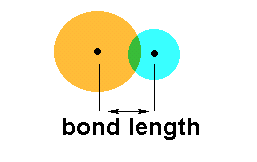 7
Bond Length and Bond Strength
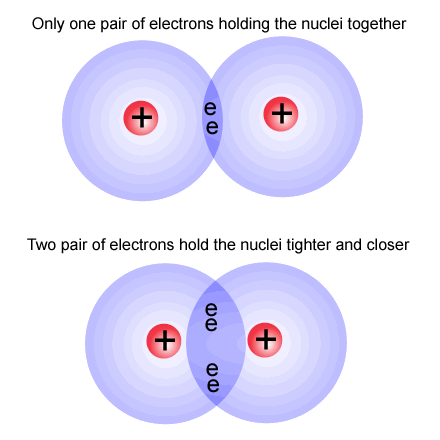 Although there is a great deal of variation in the bond lengths and strengths of single bonds in different compounds, double bonds are generally much stronger and shorter than single bonds.
The strongest covalent bonds are shown by triple bonds.
8
Examples:
single
single
double
double
triple
triple
Examples:
Note: while strength increases and length decreases from  C – C  C = C  C ≡ C, the double bond is not twice as strong as the single bond and the triple bond is not three times stronger (or shorter) than the single bond.
Valence Shell Electron Pair Repulsion (VSEPR) Theory
As the name implies, electron pairs in the outer energy level or valence shell of atoms repel each other and therefore position themselves as far apart as possible.  
This allows us to predict molecular SHAPES.
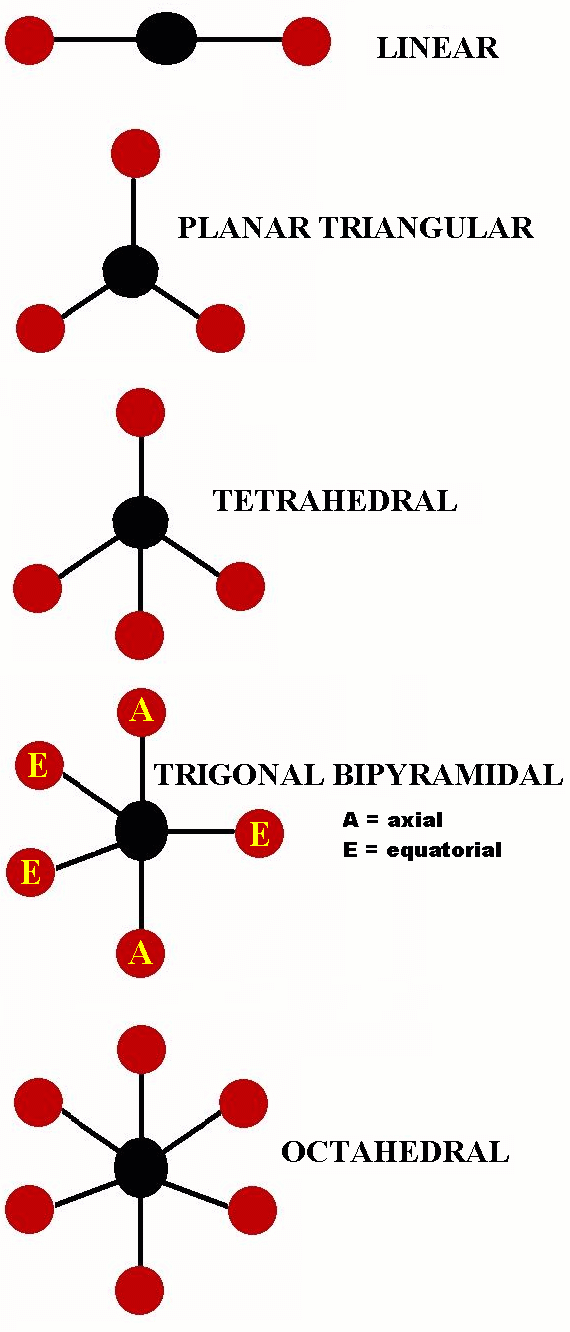 11
Valence Shell Electron Pair Repulsion (VSEPR) Theory
The following points will help you apply the VSEPR Theory to predict molecular shapes:
Repulsion applies to both bonding and non-bonding pairs of electrons.
Double and triple bonded electron pairs are orientated together and so behave in terms of repulsion as a single unit known as a negative charge center (or electron region).
The total number of charge centers around the central atom determines the geometrical arrangement of the electrons.
Non-bonding pairs of electrons (lone pairs) have a higher concentration of charge than a bonding pair because they are not shared between two atoms and so they cause more repulsion than bonding pairs.
12
Valence Shell Electron Pair Repulsion (VSEPR) Theory
The repulsion increases in the following order:
bonding pair – bonding pair
lone pair – bonding pair
lone pair – lone pair
<
<
Increasing repulsion
13
Valence Shell Electron Pair Repulsion (VSEPR) Theory
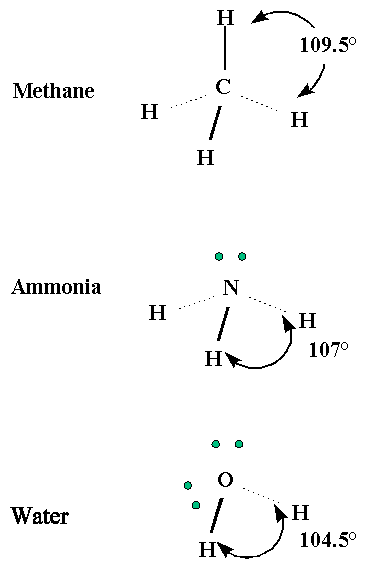 14
SHAPES:
Shapes are named based on the geometry of atoms, which is affected by the arrangement of all valence electrons (including bonding and non-bonding pairs, or lone pairs)
15
SHAPES:
Linear arrangement of electrons:
bond angle = 180°
180°
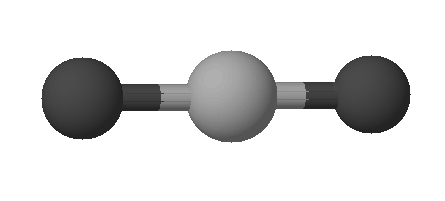 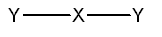 linear
16
SHAPES:
Triangular planar arrangement of electrons:
bond angle = 120°
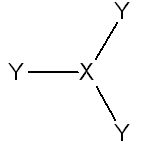 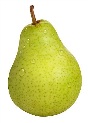 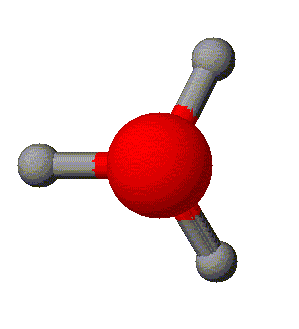 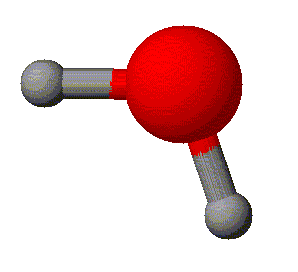 <120°
120°
triangular planar
V-shaped
17
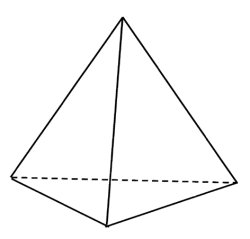 SHAPES:
Tetrahedral arrangement of electrons:
bond angle = 109.5°
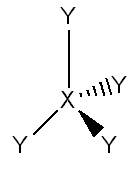 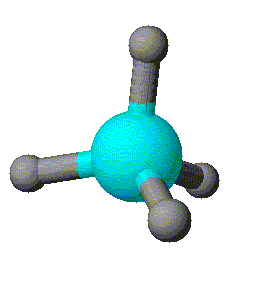 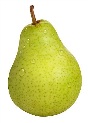 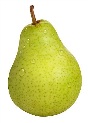 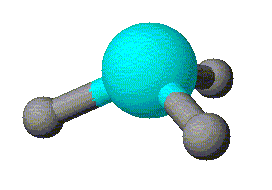 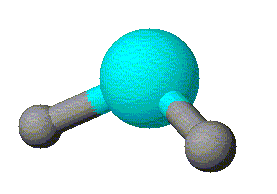 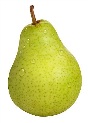 <109.5°
109.5°
<109.5°
tetrahedral
V-shaped
pyramidal
18
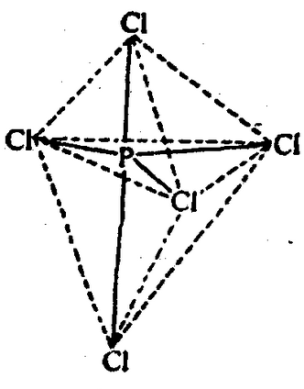 SHAPES:
Bipyramidal arrangement of electrons:
bond angles = 90°, 120°
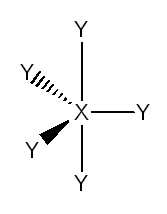 120°
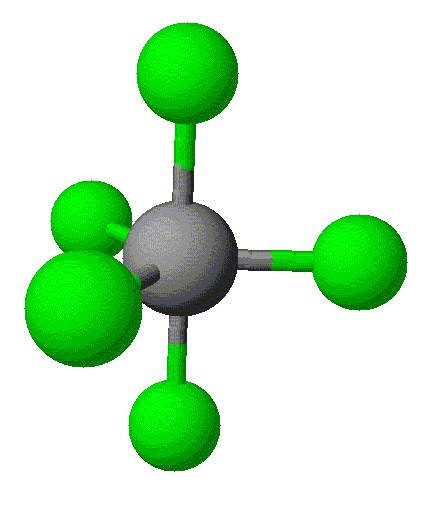 triangular bipyramidal
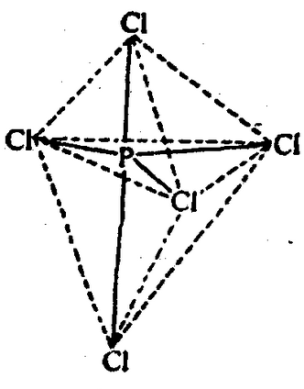 SHAPES:
Bipyramidal arrangement of electrons:
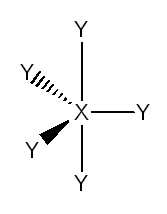 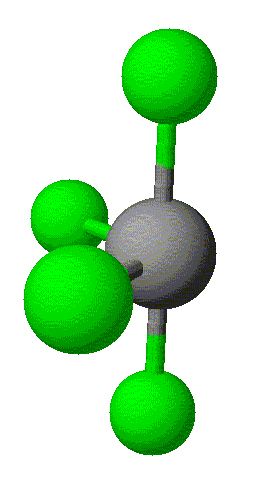 see saw
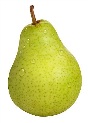 20
SHAPES:
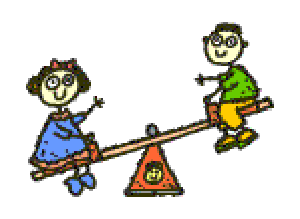 Bipyramidal arrangement of electrons:
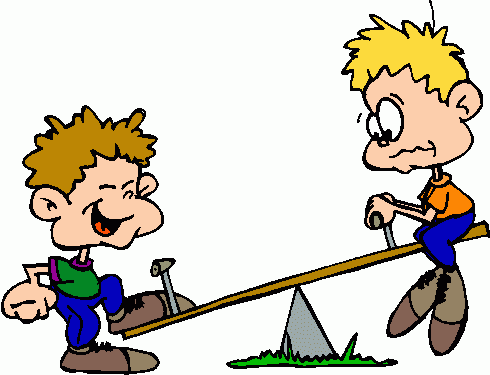 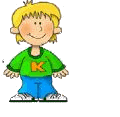 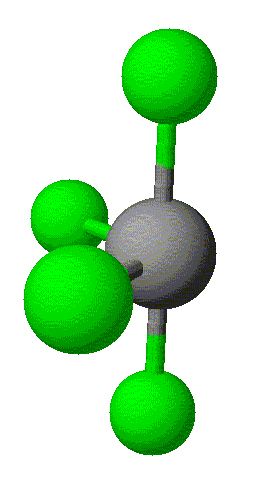 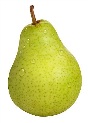 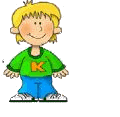 See it now?
21
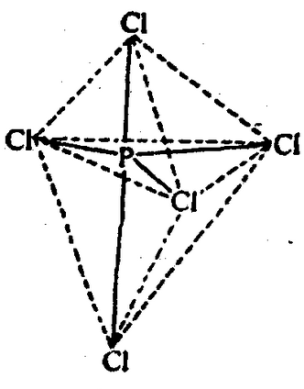 SHAPES:
Bipyramidal arrangement of electrons:
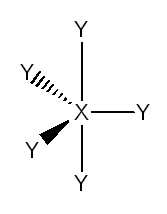 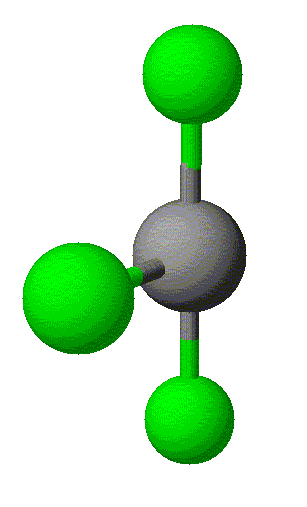 T-shaped
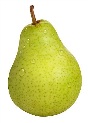 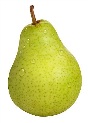 22
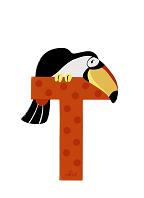 SHAPES:
Bipyramidal arrangement of electrons:
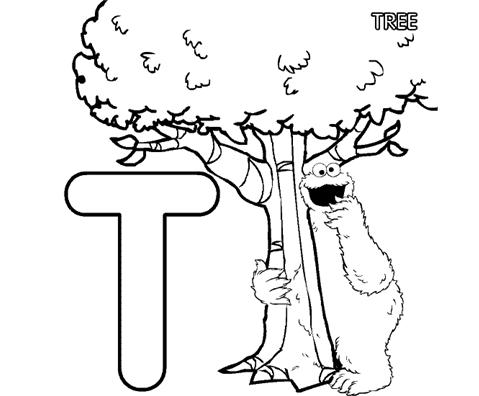 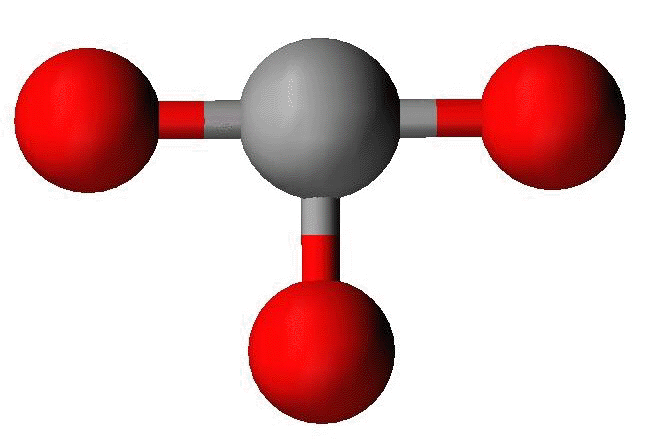 See it now?
23
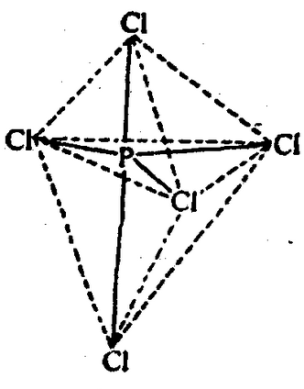 SHAPES:
Bipyramidal arrangement of electrons:
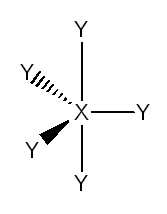 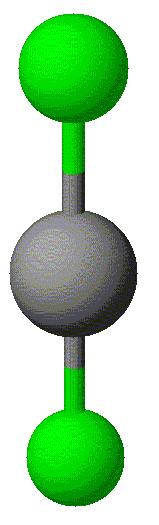 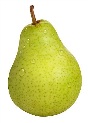 linear
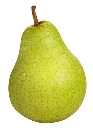 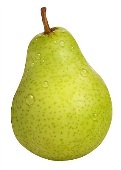 24
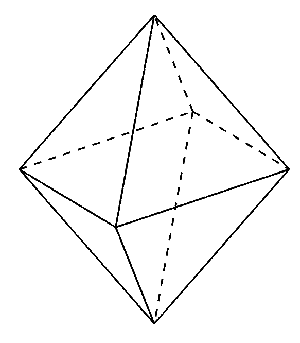 SHAPES:
Octahedral arrangement of electrons:
all angles = 90°
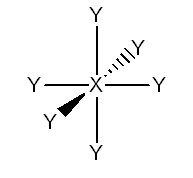 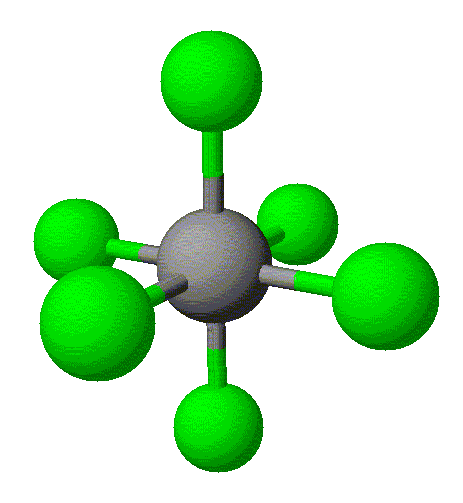 octahedral
25
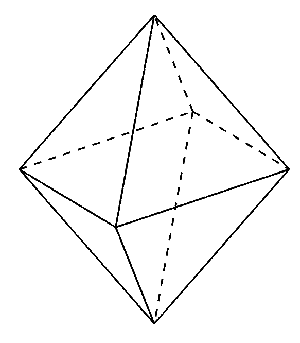 SHAPES:
Octahedral arrangement of electrons:
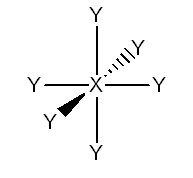 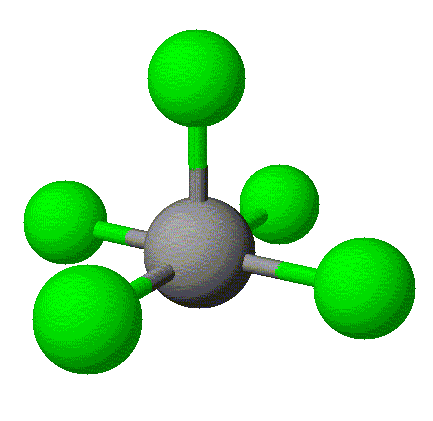 square pyramidal
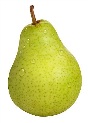 26
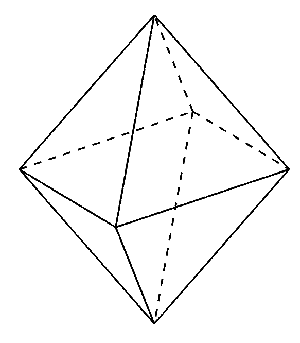 SHAPES:
Octahedral arrangement of electrons:
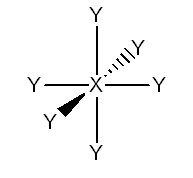 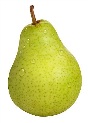 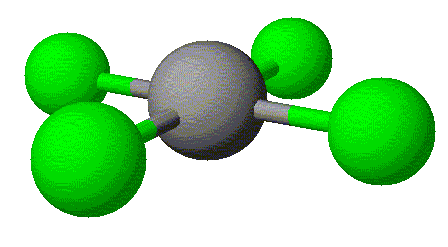 square planar
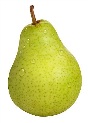 27
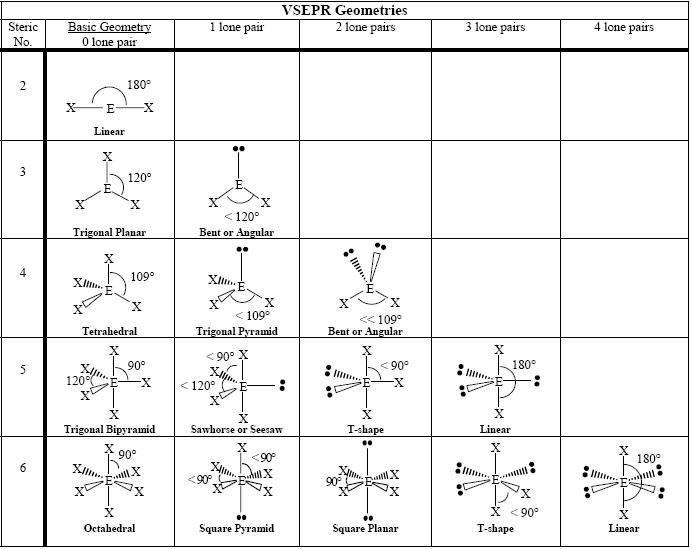 28
Examples:
BF3
F
planar triangular
24 electrons
120°
B
F
F
29
Examples:
SO2
Lone pair – more repulsion / takes up more space
bentorangular
or
v-shaped
18 electrons
S
O
O
<120°
30
Examples:
SO2
Also acceptable…
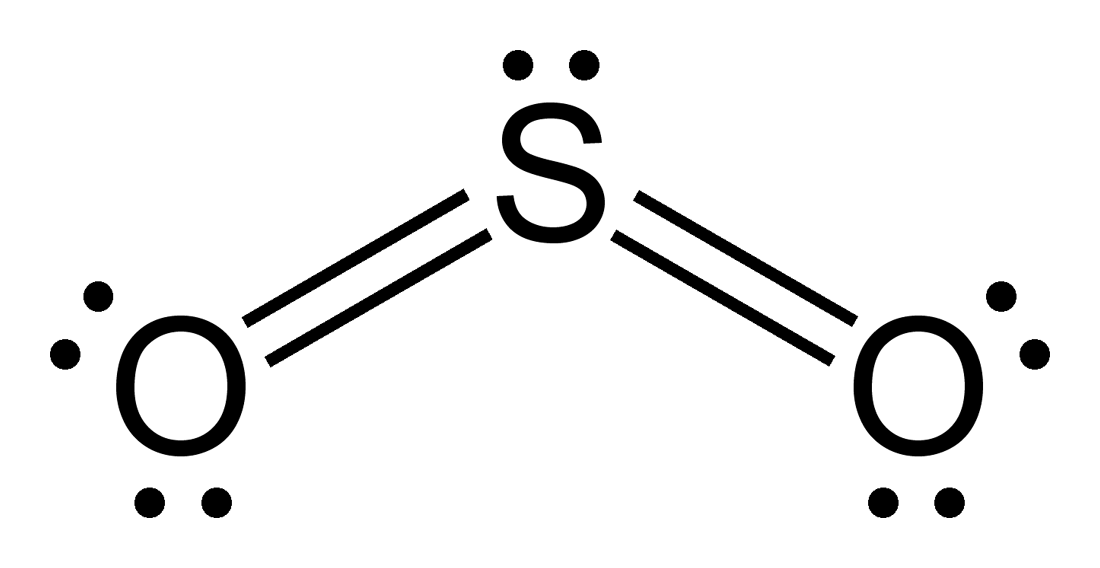 More on why this is a possible structure when we get to “formal charge” (later this unit)
31
Examples:
H2O
8 electrons
v-shaped
O
H
H
104.5°
32
Examples:
BF4-
-
F
32 electrons
109.5°
tetrahedral
B
F
F
F
33
Examples:
BF4-
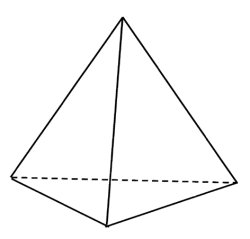 -
F
32 electrons
109.5°
tetrahedral
B
F
F
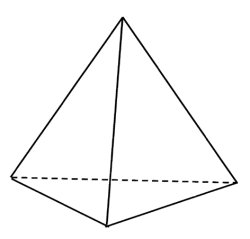 F
34
Examples:
NH3
pyramidal
24 electrons
N
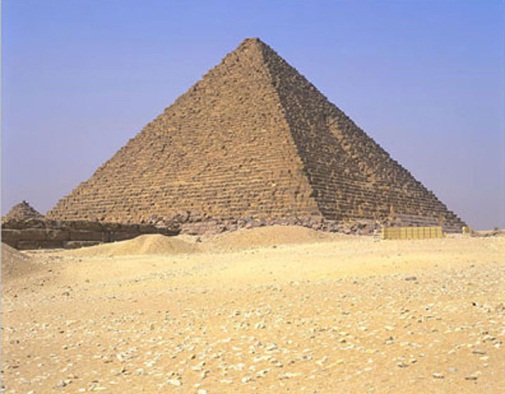 H
H
H
<109.5°
=107°
35
Bond Polarity:
Non-polar bond - equal sharing of electrons; atoms of identical electronegativity 
i.e. diatomic molecules such as H2 and Cl2
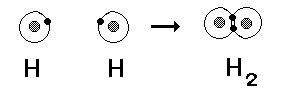 36
Bond Polarity:
Polar bond: unequal sharing of electrons; different atoms & the more electronegative atom exerts greater attraction for the shared electrons.  
We label electron-rich and –poor atoms with partial charges, - and +.
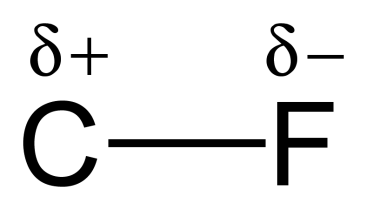 37
Molecular Polarity:
When the bonds are arranged geometrically such that one side of the molecule is more electron-rich and the other side is more electron-poor, the molecule is considered polar.
If the entire molecule is polar (or there is a significant polar region), then label this resulting net dipole with an arrow.
H - F
38
Geometry and polarity
Some shapes can cancel out polarity.
Example: Linear
39
Geometry and polarity
Some shapes can cancel out polarity.
Example: planar triangular
120º
40
Geometry and polarity
Some shapes can cancel out polarity.
Example: tetrahedral
41
Geometry and polarity
Other shapes don’t cancel
Example: V-shaped
42
Geometry and polarity
Other shapes don’t cancel
Example: pyramidal
43
Molecular polarity – How do you figure it out?
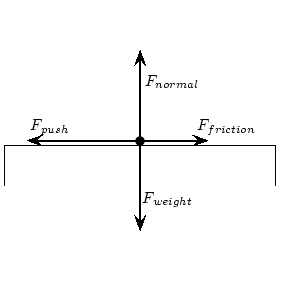 Remember physics?
Balanced/unbalanced forces



Remember math?
Adding vectors
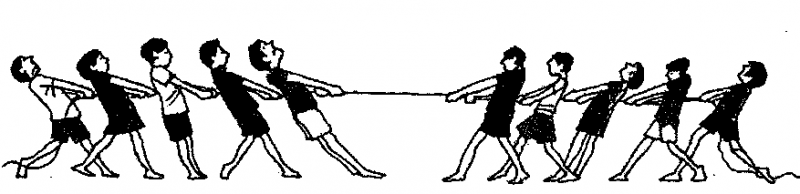 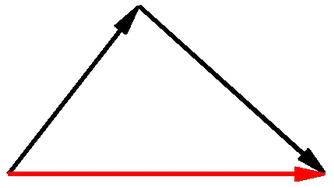 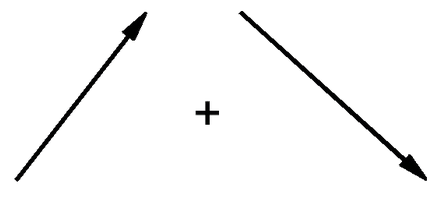 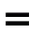 Example:
HF
+
-
..
:
H - F
..
POLAR
Example:
H2O
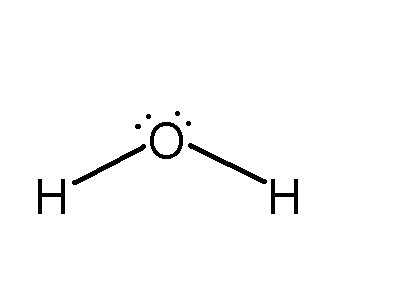 -
+
+
POLAR
Example:
CO2
-
+
-
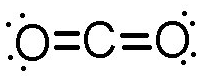 NONPOLAR
Example:
-
CCl4
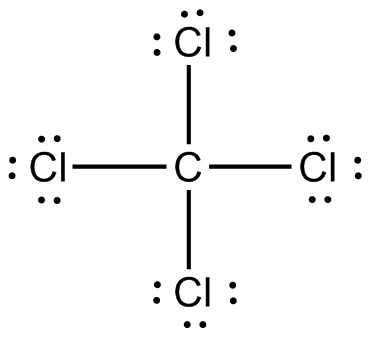 +
-
-
-
NONPOLAR
Example:
CH3Cl
-
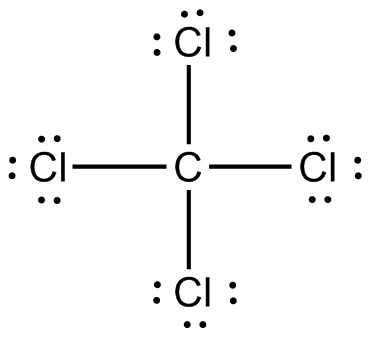 +
H
H
H
POLAR